Automated RLA For AEO Application
South African Revenue Service
Strategic Objectives
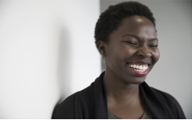 Make it Easy for Taxpayers & Traders to comply with their obligations
Detect Taxpayers & Traders who do not comply, and make non-compliance Hard & Costly
Provide Clarity & Certainty for Taxpayers & Traders of their obligations
Develop a High performing, Diverse, Agile, Engaged & Evolved workforce
Use Data for insights, risks & improved outcomes
Use Resources efficiently to deliver quality outcomes & excellence
Modernise systems to provide seamless online digital services
Build Public Trust & Confidence in the tax administration system
Work with & through Stakeholders to improve tax systems
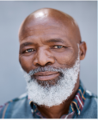 1
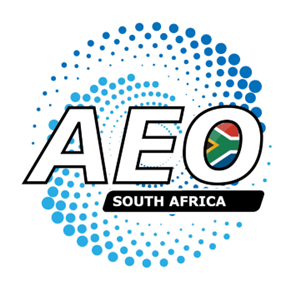 Rational
To eliminate manual intensive processes
Streamlined and automated application process
2
1
End-to-end management process
3
Robust service offering
4
2
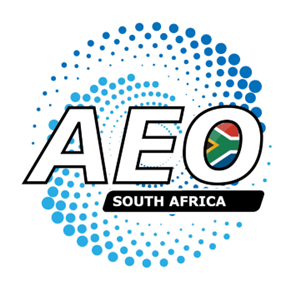 RLA On AEO Application Process
AEO Outcome
Applicant
Client Initiates the Application
Application Processed by SARS
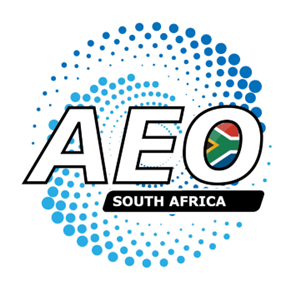 RLA On AEO Application Benefits
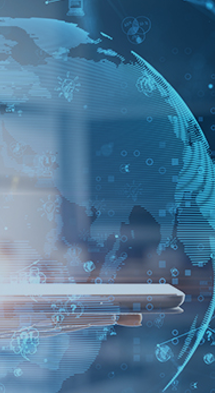 4
Transitional Arrangements
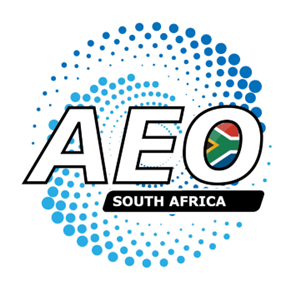 The e-Filing submission system is scheduled to go live on 08th  December 2023
5
Go Digital
We’ve made it easier for you. Go Digital! 

Register for eFiling
SARS Online Query System (SOQS)
Onboard to RLA System

Visit us on our Social Media platforms

LinkedIn

Facebook

X
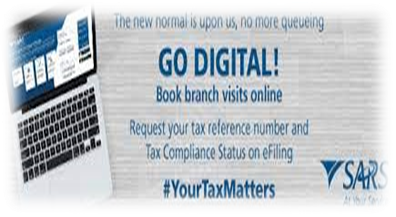 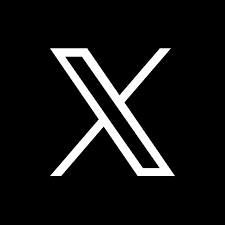 For more information, visit:
SARS YouTube channel: www.youtube.com/sarstv
SARS website Customs & Excise| South African Revenue Service (sars.gov.za)
AuthorisedEconomicOperator@sars.gov.za
SARS Contact Centre on 0800 00 SARS (7277)
6